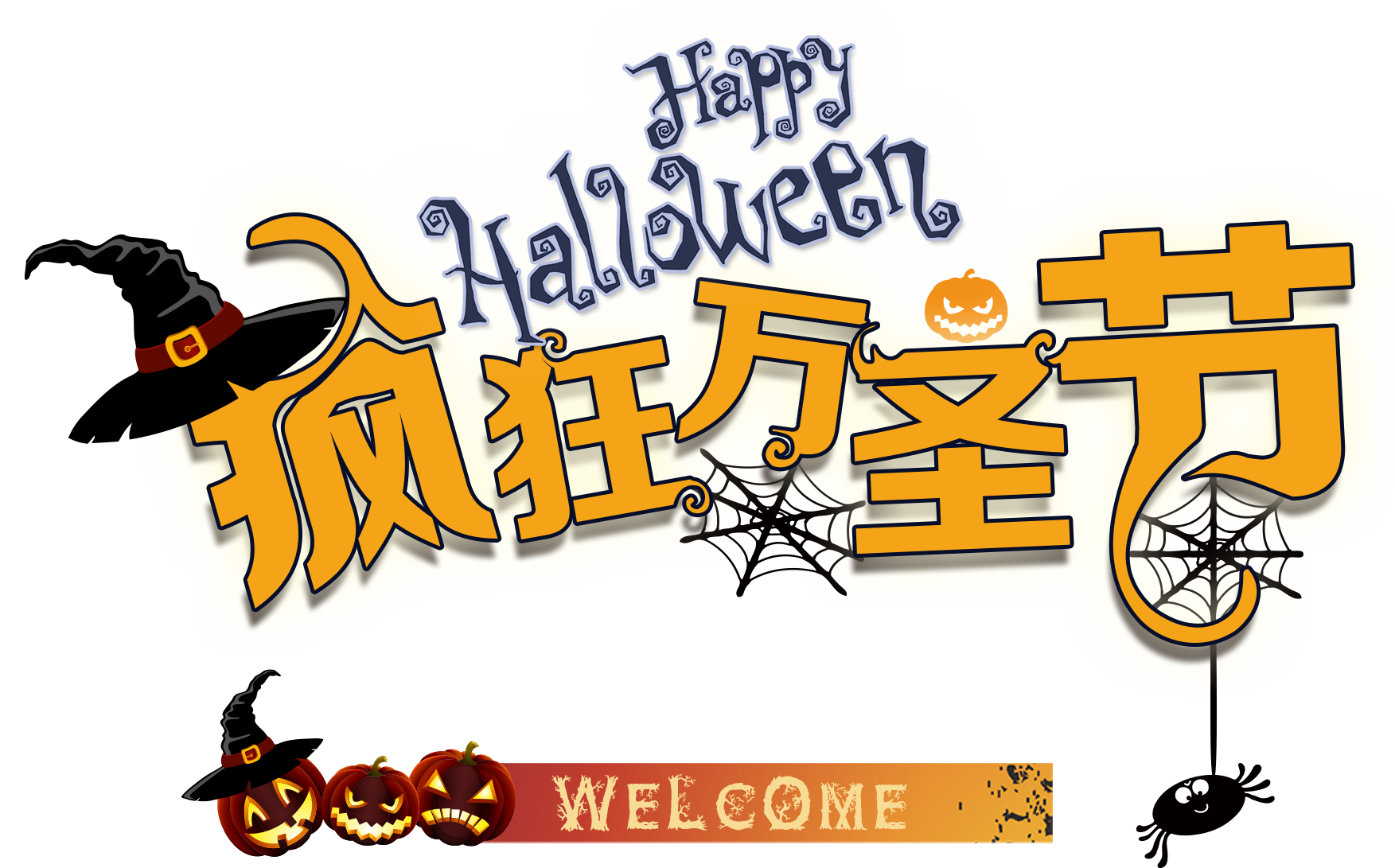 活动时间：XXX
策划人：zero
目录
CONTENTS
01
02
03
04
活动背景介绍
活动受众分析
活动执行流程
活动经费预算
Click add related title text, and click add related title text, click add related title text, click on add related title words.
Click add related title text, and click add related title text, click add related title text, click on add related title words.
Click add related title text, and click add related title text, click add related title text, click on add related title words.
Click add related title text, and click add related title text, click add related title text, click on add related title words.
01
活动背景介绍
章 节
Part
CLICK TO ADD CAPTION TEXT
活动背景介绍
ADD RELATED TITLE WORDS
01
请替换文字内容
Please replace text, click add relevant headline, modify the text content, also can copy your content to this directly.。
02
1.234K
Male Users
03
1.234K
Female Users
请替换文字内容
请替换文字内容
请替换文字内容
Please replace text, click add relevant headline, modify the text content, also can copy your content to this directly.
Please replace text, click add relevant headline, modify the text content, also can copy your content to this directly.
Please replace text, click add relevant headline, modify the text content, also can copy your content to this directly.
活动背景介绍
ADD RELATED TITLE WORDS
01
04
请替换文字内容Please replace text, click add relevant headline, modify the text content, also can copy your content to this directly.
请替换文字内容Please replace text, click add relevant headline, modify the text content, also can copy your content to this directly.
02
05
请替换文字内容Please replace text, click add relevant headline, modify the text content, also can copy your content to this directly.
请替换文字内容Please replace text, click add relevant headline, modify the text content, also can copy your content to this directly.
03
06
请替换文字内容Please replace text, click add relevant headline, modify the text content, also can copy your content to this directly.
请替换文字内容Please replace text, click add relevant headline, modify the text content, also can copy your content to this directly.
活动背景介绍
ADD RELATED TITLE WORDS
请替换文字内容
Please replace text, click add relevant headline, modify the text content, also can copy your content to this directly.
80%
60%
文字内容
文字内容
Please replace text, click add relevant headline, modify the text content, also can copy your content to this directly.
Please replace text, click add relevant headline, modify the text content, also can copy your content to this directly.
93%
55%
文字内容
文字内容
Please replace text, click add relevant headline, modify the text content, also can copy your content to this directly.
Please replace text, click add relevant headline, modify the text content, also can copy your content to this directly.
活动背景介绍
ADD RELATED TITLE WORDS
请替换文字内容
Please replace text, click add relevant headline, modify the text content, also can copy your content to this directly.。
请替换文字内容
Please replace text, click add relevant headline, modify the text content, also can copy your content to this directly.。
文字内容
文字内容
文字内容
请替换文字内容
Please replace text, click add relevant headline, modify the text content, also can copy your content to this directly.。
02
活动受众分析
章 节
Part
CLICK TO ADD CAPTION TEXT
活动受众分析
ADD RELATED TITLE WORDS
点击请替换文字内容
Please replace text, click add relevant headline, modify the text content, also can copy your content to this directly.Please replace text, click add relevant headline, modify the text content, also can copy your content to this directly.
Please replace text, click add relevant headline, modify the text content, also can copy your content to this directly.
点击请替换文字内容
添加内容
Please replace text, click add relevant headline, modify the text content, also can copy your content to this directly.Please replace text, click add relevant headline, modify the text content, also can copy your content to this directly.
Please replace text, click add relevant headline, modify the text content, also can copy your content to this directly.
点击请替换文字内容
Please replace text, click add relevant headline, modify the text content, also can copy your content to this directly.Please replace text, click add relevant headline, modify the text content, also can copy your content to this directly.
Please replace text, click add relevant headline, modify the text content, also can copy your content to this directly.
活动受众分析
ADD RELATED TITLE WORDS
添加你的标题
添加你的标题
此处添加详细文本描述，建议与标题相关并符合整体语言风格。此处添加详细文本描述，建议与标题相关并符合整体语言风格。
此处添加详细文本描述，建议与标题相关并符合整体语言风格。此处添加详细文本描述，建议与标题相关并符合整体语言风格。
VS
添加你的标题
添加你的标题
添加你的标题
添加你的标题
添加你的标题
添加你的标题
添加你的标题
添加你的标题
活动受众分析
ADD RELATED TITLE WORDS
We have many PowerPoint templates that has been specifically designed to help anyone that is stepping into the world of PowerPoint for the very first time.
We have many PowerPoint templates that has been specifically designed to help anyone that is stepping into the world of PowerPoint for the very first time.
We have many PowerPoint templates that has been specifically designed to help anyone that is stepping into the world of PowerPoint for the very first time.
We have many PowerPoint templates that has been specifically designed to help anyone that is stepping into the world of PowerPoint for the very first time.
We have many PowerPoint templates that has been specifically designed to help anyone that is stepping into the world of PowerPoint for the very first time.
We have many PowerPoint templates that has been specifically designed to help anyone that is stepping into the world of PowerPoint for the very first time.
活动受众分析
ADD RELATED TITLE WORDS
活动受众分析
ADD RELATED TITLE WORDS
请在此输入您的标题
您的内容打在这里，或者通过复制您的文本后，在此框中选择粘贴，并选择只保留文字
请在此输入您的标题
您的内容打在这里，或者通过复制您的文本后，在此框中选择粘贴，并选择只保留文字
请在此输入您的标题
您的内容打在这里，或者通过复制您的文本后，在此框中选择粘贴，并选择只保留文字
03
活动执行流程
章 节
Part
CLICK TO ADD CAPTION TEXT
活动执行流程
ADD RELATED TITLE WORDS
请替换文字内容
20%
Please replace text, click add relevant headline, modify the text content, also can copy your content to this directly.
请替换文字内容
15%
Please replace text, click add relevant headline, modify the text content, also can copy your content to this directly.
40%
请替换文字内容
Please replace text, click add relevant headline, modify the text content, also can copy your content to this directly.
25%
请替换文字内容
Please replace text, click add relevant headline, modify the text content, also can copy your content to this directly.
65%
请替换文字内容
Please replace text, click add relevant headline, modify the text content, also can copy your content to this directly.
活动执行流程
ADD RELATED TITLE WORDS
请替换文字内容
请替换文字内容
请替换文字内容
请替换文字内容
请替换文字内容
请替换文字内容
Please replace text, click add relevant headline, modify the text content, also can copy your content to this directly.Please replace text, click add relevant headline, modify the text content, also can copy your content to this directly.
Please replace text, click add relevant headline, modify the text content, also can copy your content to this directly.Please replace text, click add relevant headline, modify the text content, also can copy your content to this directly.
Please replace text, click add relevant headline, modify the text content, also can copy your content to this directly.Please replace text, click add relevant headline, modify the text content, also can copy your content to this directly.
Please replace text, click add relevant headline, modify the text content, also can copy your content to this directly.Please replace text, click add relevant headline, modify the text content, also can copy your content to this directly.
Please replace text, click add relevant headline, modify the text content, also can copy your content to this directly.Please replace text, click add relevant headline, modify the text content, also can copy your content to this directly.
Please replace text, click add relevant headline, modify the text content, also can copy your content to this directly.Please replace text, click add relevant headline, modify the text content, also can copy your content to this directly.
活动执行流程
ADD RELATED TITLE WORDS
TITTLE HERE
TITTLE HERE
TITTLE HERE
TITTLE HERE
1
2
3
4
请输入您的标题
请输入您的标题
请输入您的标题
请输入您的标题
这里可以添加主要内容这里可以添加主要内容这里可以
这里可以添加主要内容这里可以添加主要内容这里可以
这里可以添加主要内容这里可以添加主要内容这里可以
这里可以添加主要内容这里可以添加主要内容这里可以
活动执行流程
ADD RELATED TITLE WORDS
TITTLE
TITTLE
TITTLE
TITTLE
TITTLE
TITTLE
TITTLE
TITTLE
TITTLE
请输入您的标题
请输入您的标题
请输入您的标题
这里可以添加主要内容这里可以添加主要内容这里可以
这里可以添加主要内容这里可以添加主要内容这里可以
这里可以添加主要内容这里可以添加主要内容这里可以
活动执行流程
ADD RELATED TITLE WORDS
02
03
01
04
请输入您的标题
请输入您的标题
请输入您的标题
请输入您的标题
这里可以添加主要内容这里可以添加主要内容这里可以
这里可以添加主要内容这里可以添加主要内容这里可以
这里可以添加主要内容这里可以添加主要内容这里可以
这里可以添加主要内容这里可以添加主要内容这里可以
04
活动经费预算
章 节
Part
CLICK TO ADD CAPTION TEXT
活动经费预算
ADD RELATED TITLE WORDS
A
请输入您的标题
这里可以添加主要内容这里可以添加主要内容这里可以
B
请输入您的标题
这里可以添加主要内容这里可以添加主要内容这里可以
活动经费预算
ADD RELATED TITLE WORDS
请输入您的标题
这里可以添加主要内容这里可以添加主要内容这里可以这里可以添加主要内容这里可以添加主要内容这里可以
请输入您的标题
请输入您的标题
请输入您的标题
请输入您的标题
这里可以添加主要内容这里可以添加主要内容这里可以
这里可以添加主要内容这里可以添加主要内容这里可以
这里可以添加主要内容这里可以添加主要内容这里可以
这里可以添加主要内容这里可以添加主要内容这里可以
活动经费预算
ADD RELATED TITLE WORDS
F
M
VS
80%
60%
这里可以添加主要内容这里可以添加主要内容这里可以
这里可以添加主要内容这里可以添加主要内容这里可以
活动经费预算
ADD RELATED TITLE WORDS
S W
O T
请输入您的标题
请输入您的标题
这里可以添加主要内容这里可以添加主要内容这里可以
这里可以添加主要内容这里可以添加主要内容这里可以
请输入您的标题
请输入您的标题
这里可以添加主要内容这里可以添加主要内容这里可以
这里可以添加主要内容这里可以添加主要内容这里可以
活动经费预算
ADD RELATED TITLE WORDS
85%
65%
40%
PART01
PART03
PART02
这里可以添加主要内容这里可以添加主要内容这里可以
这里可以添加主要内容这里可以添加主要内容这里可以
这里可以添加主要内容这里可以添加主要内容这里可以
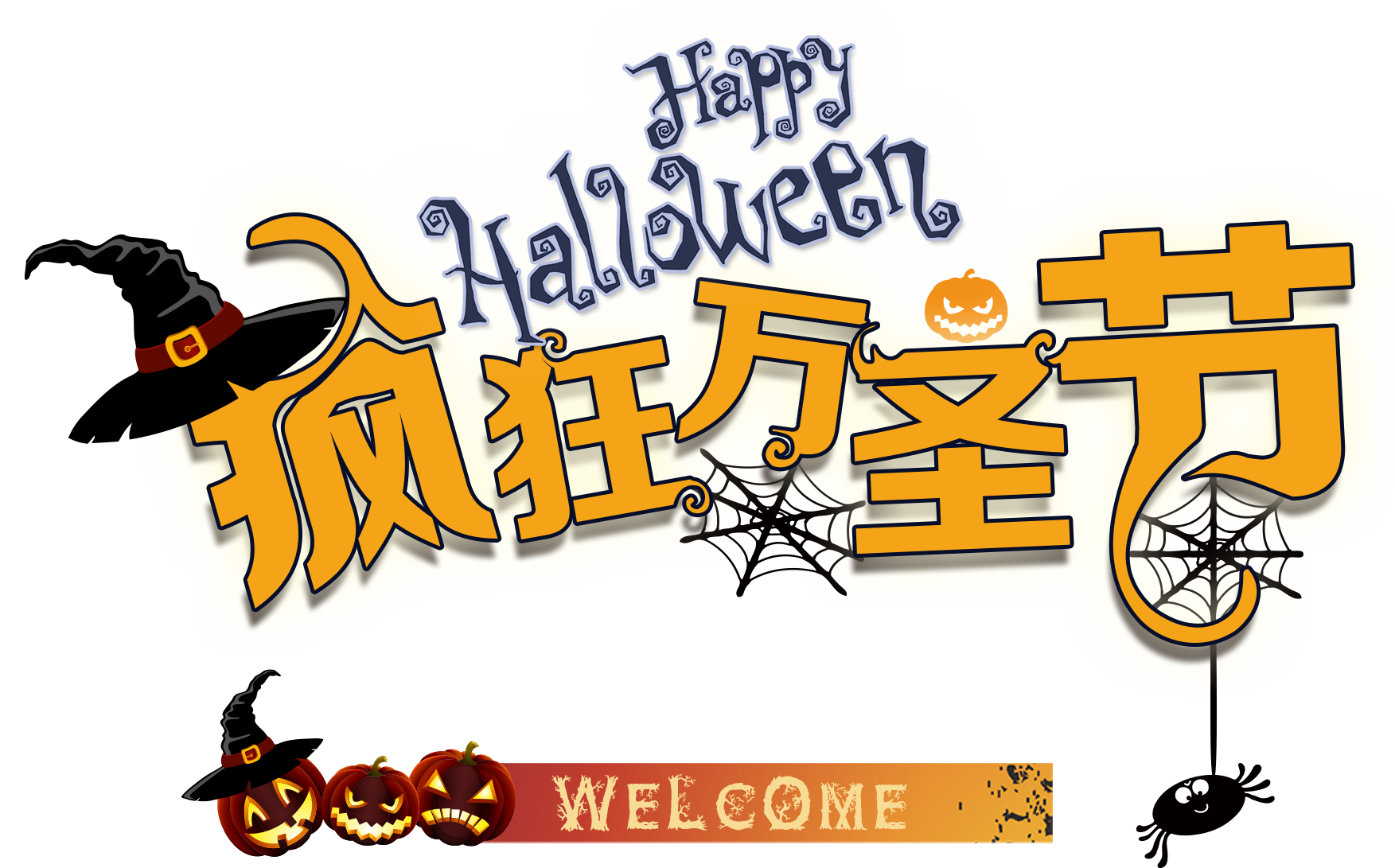